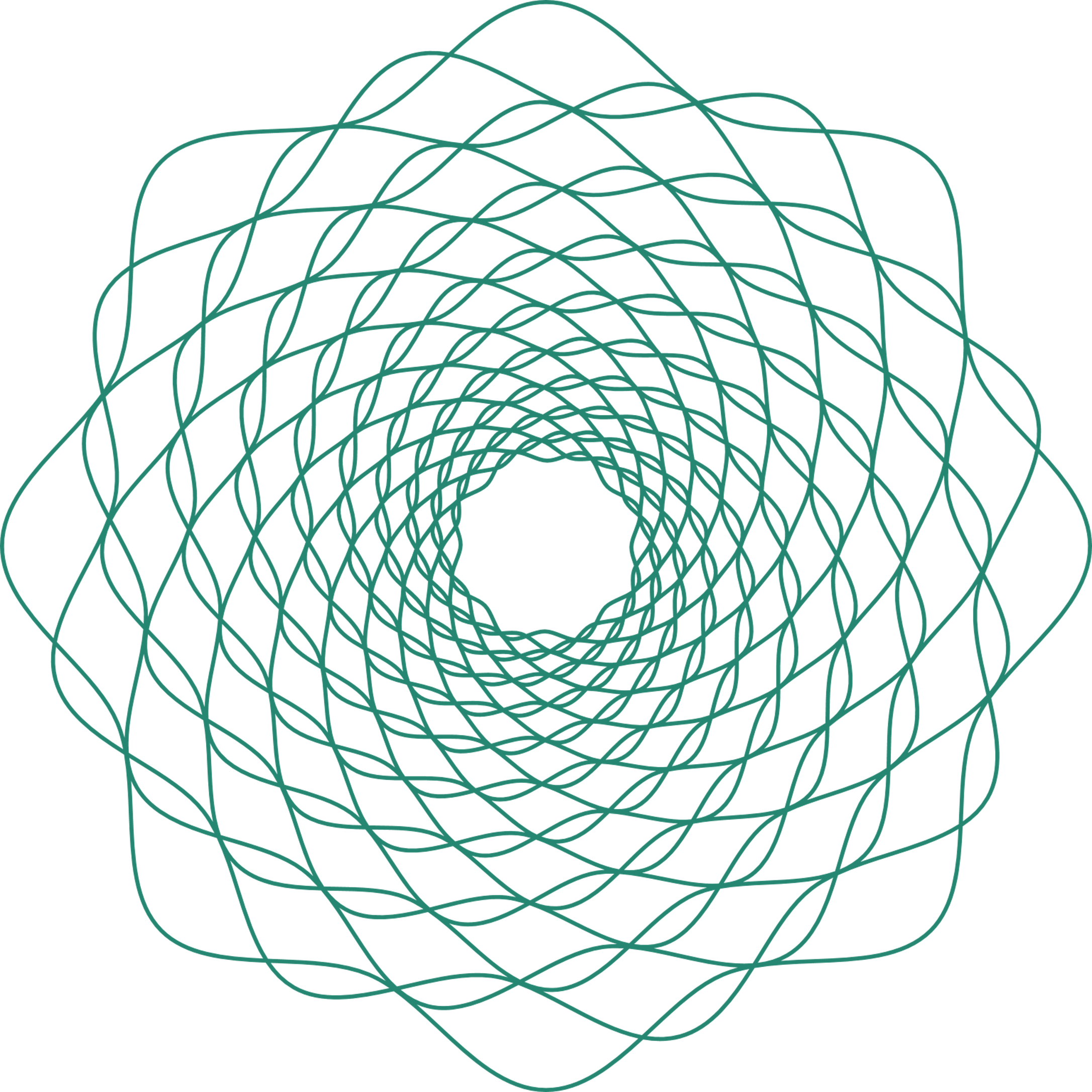 Evolução da Rede RPS no estado do Rio de Janeiro
31ª Reunião do GERE
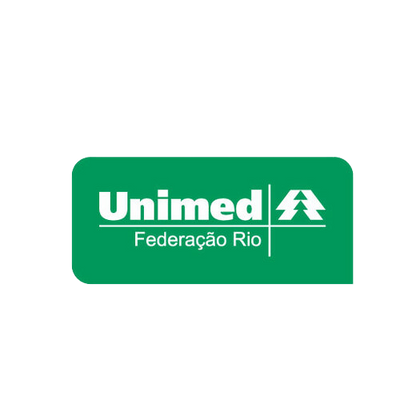 Evolução de acertos Unimed A
Outubro/2021 - 8%
Agosto/2022 - 72%
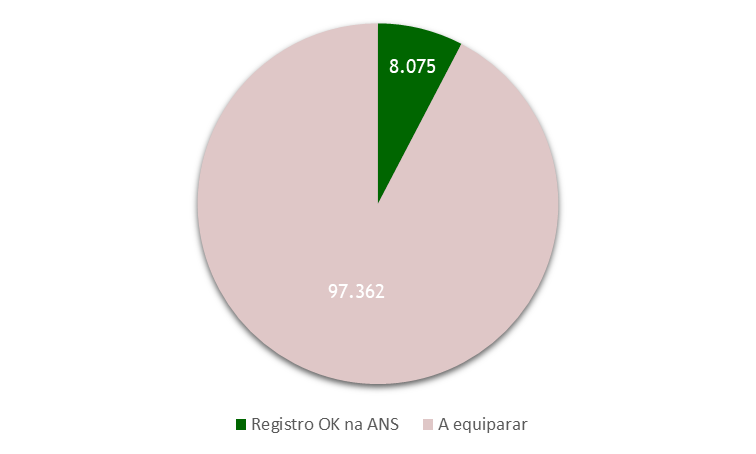 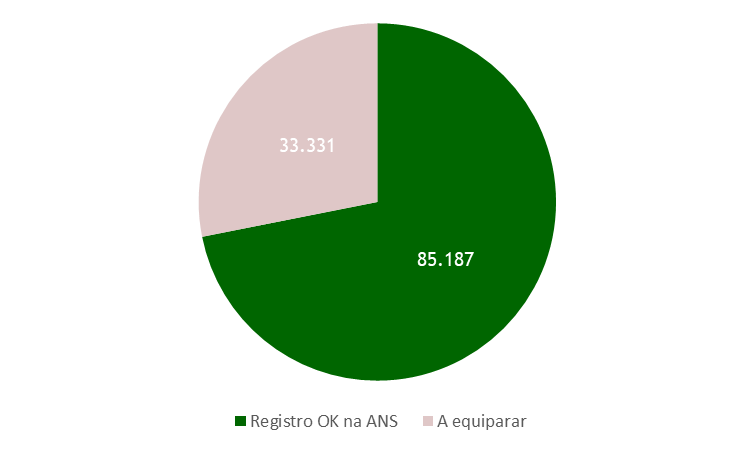 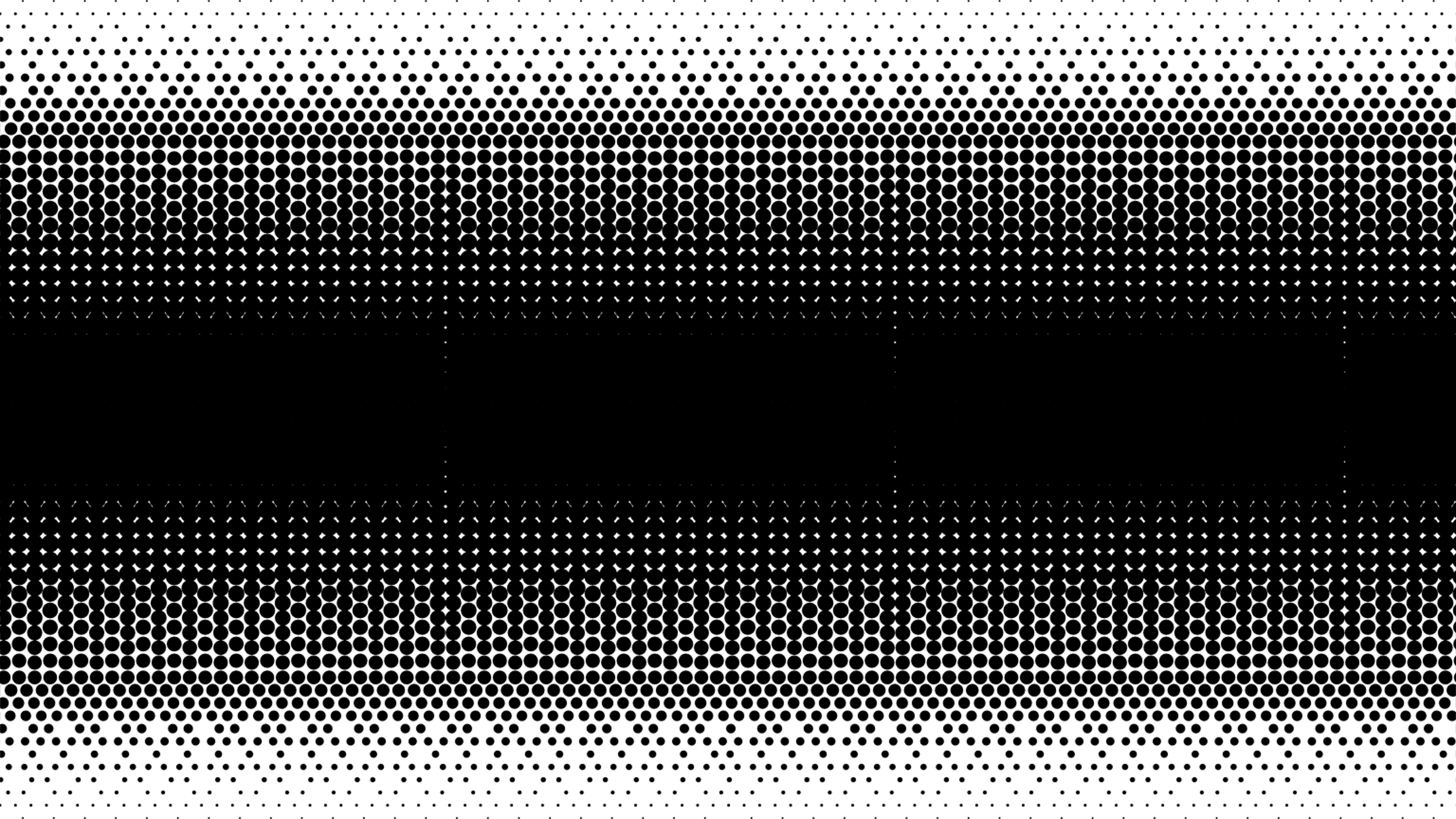 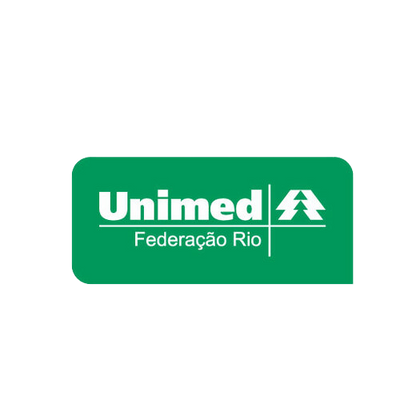 Evolução de acertos Unimed B
Maio/2021 - 31%
Agosto/2022 - 97%
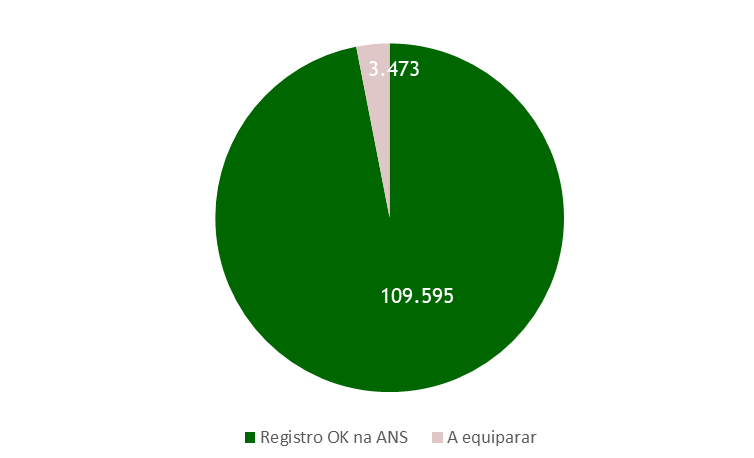 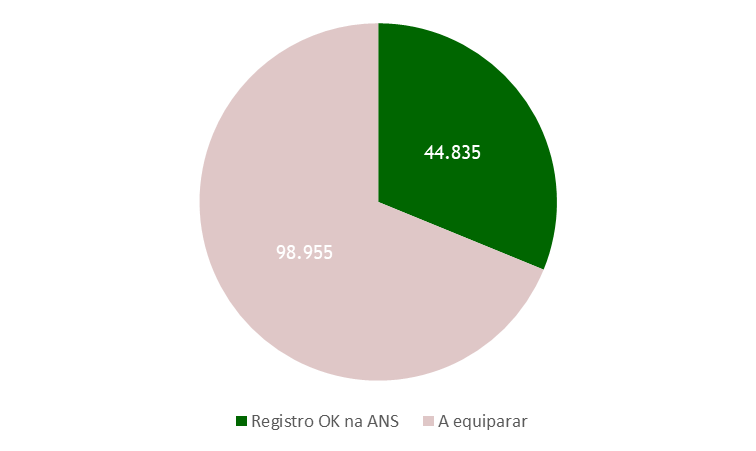 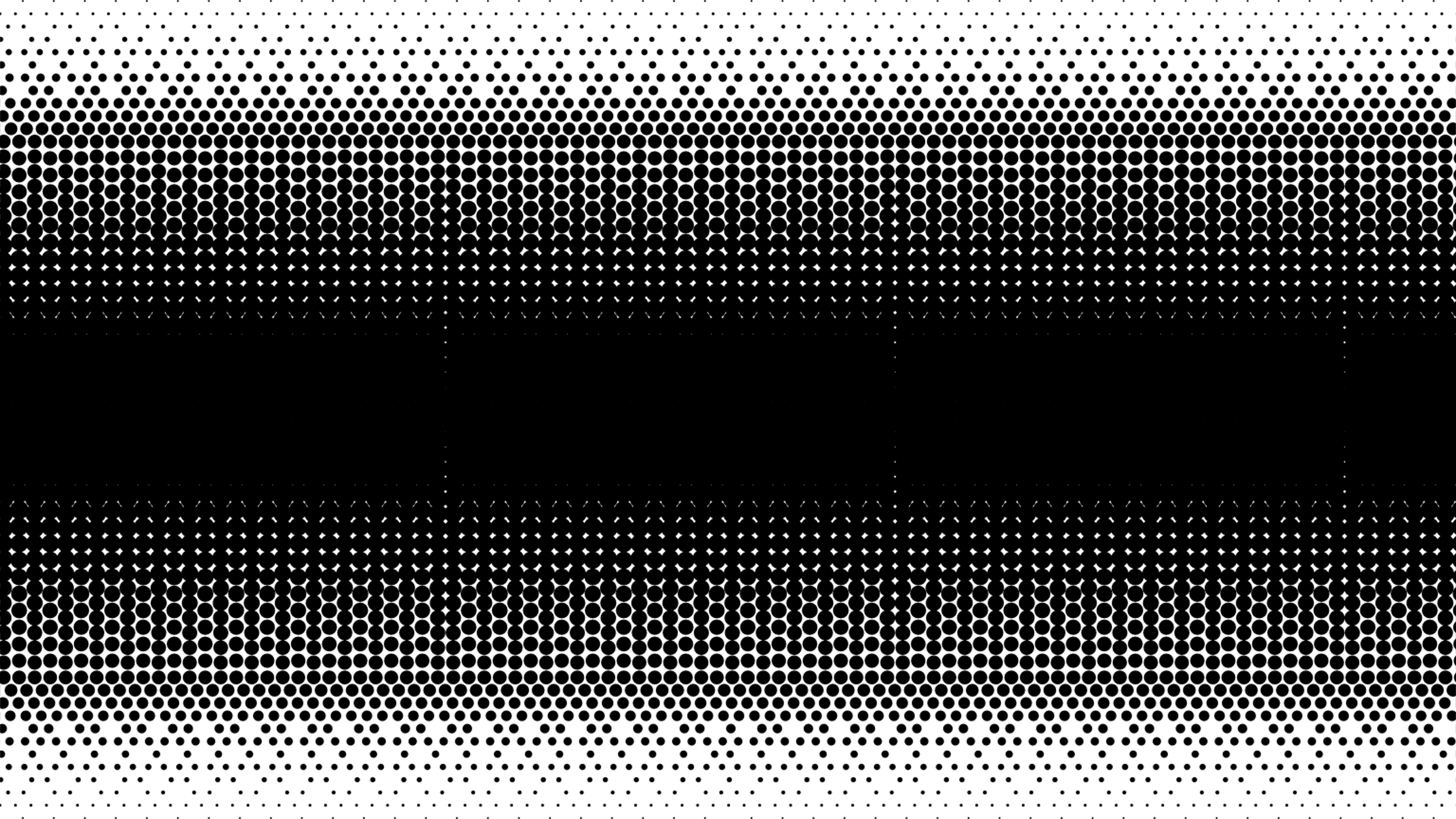 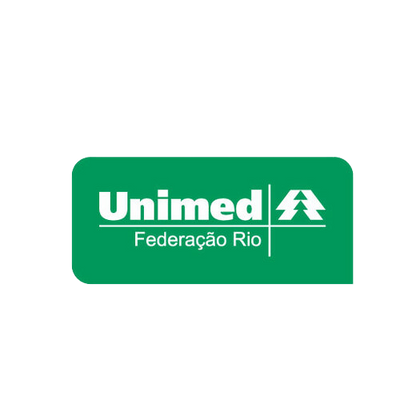 Evolução de acertos Unimed C
Outubro/2021 - 46%
Julho/2022 - 77%
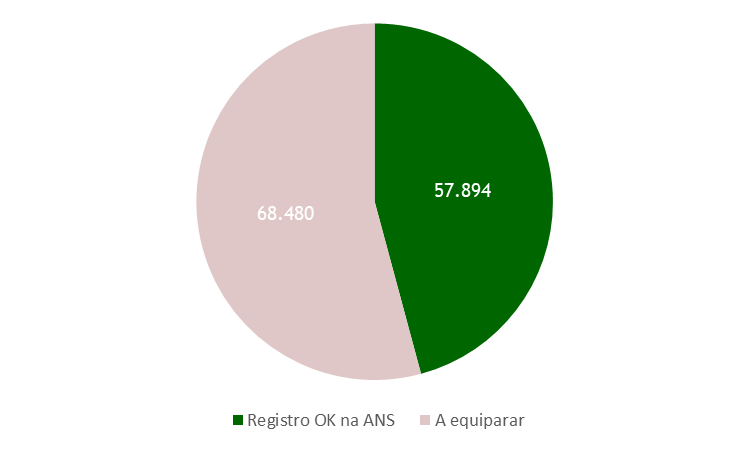 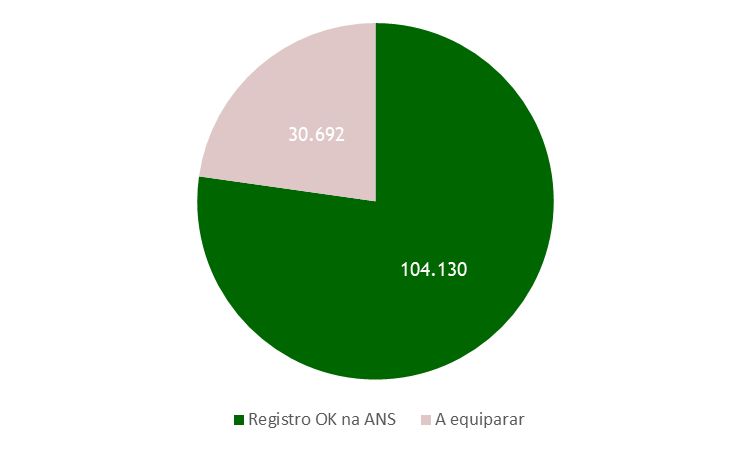 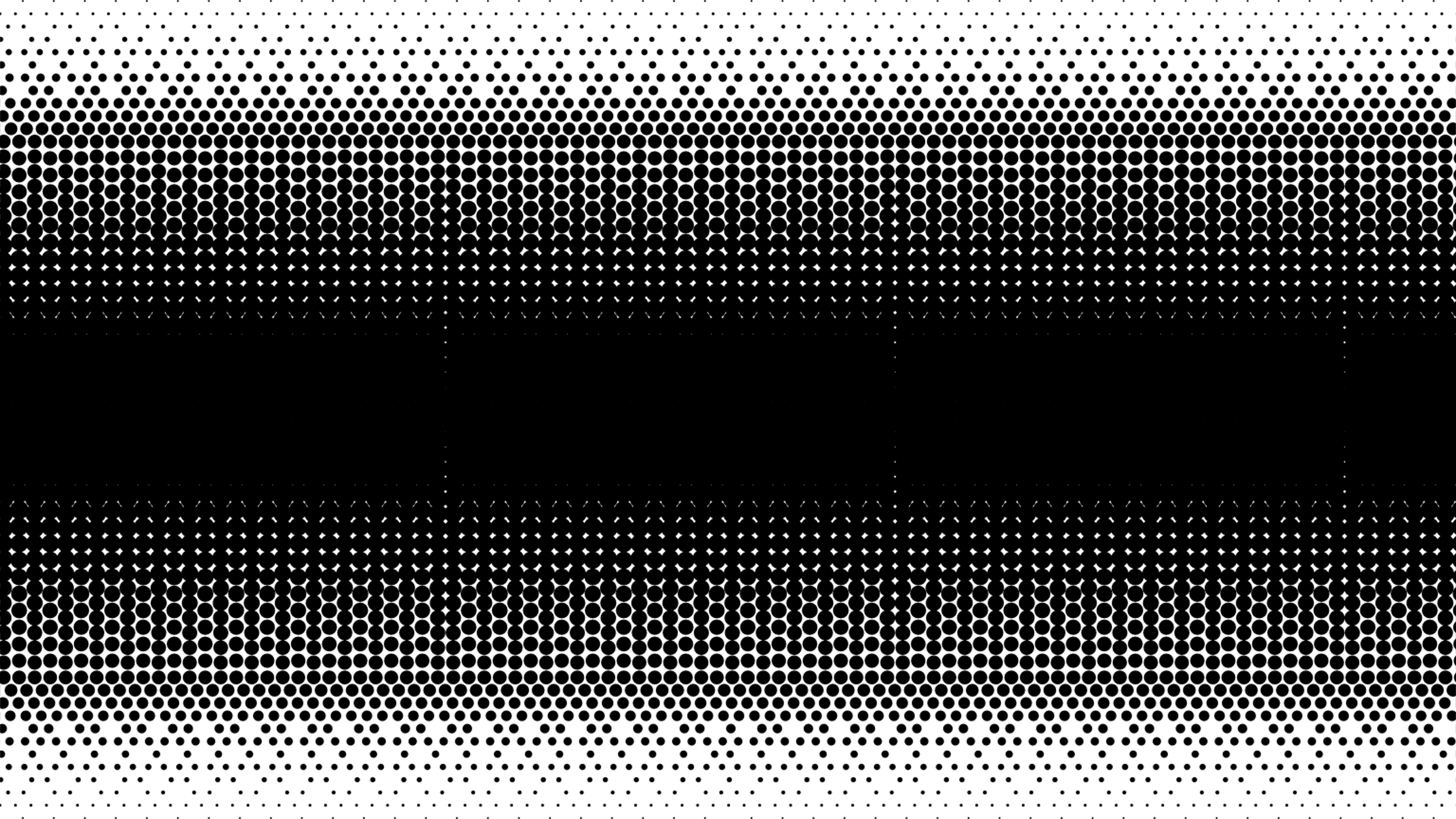 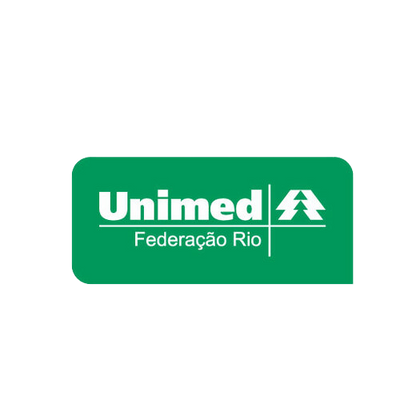 Evolução de acertos Unimed D
Junho/2022 - 31%
Agosto/2022 - 62%
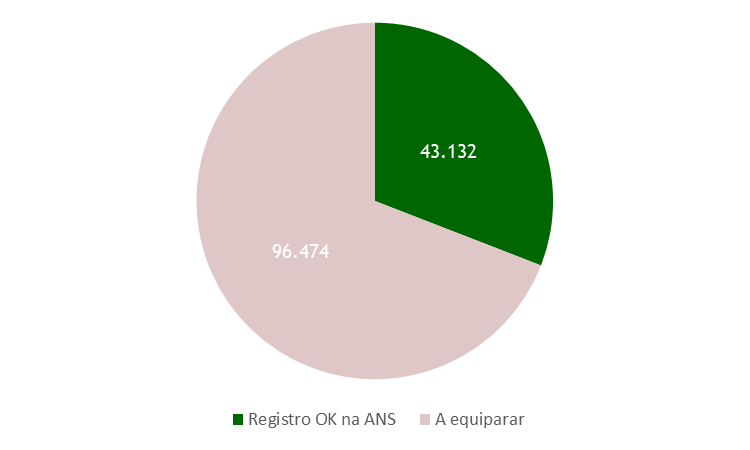 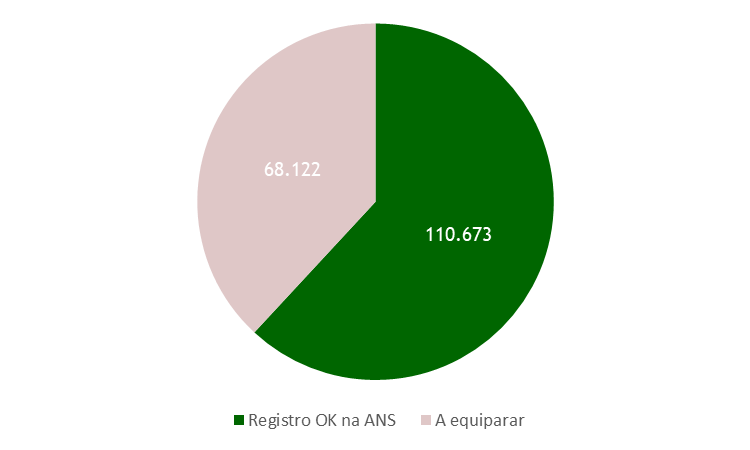 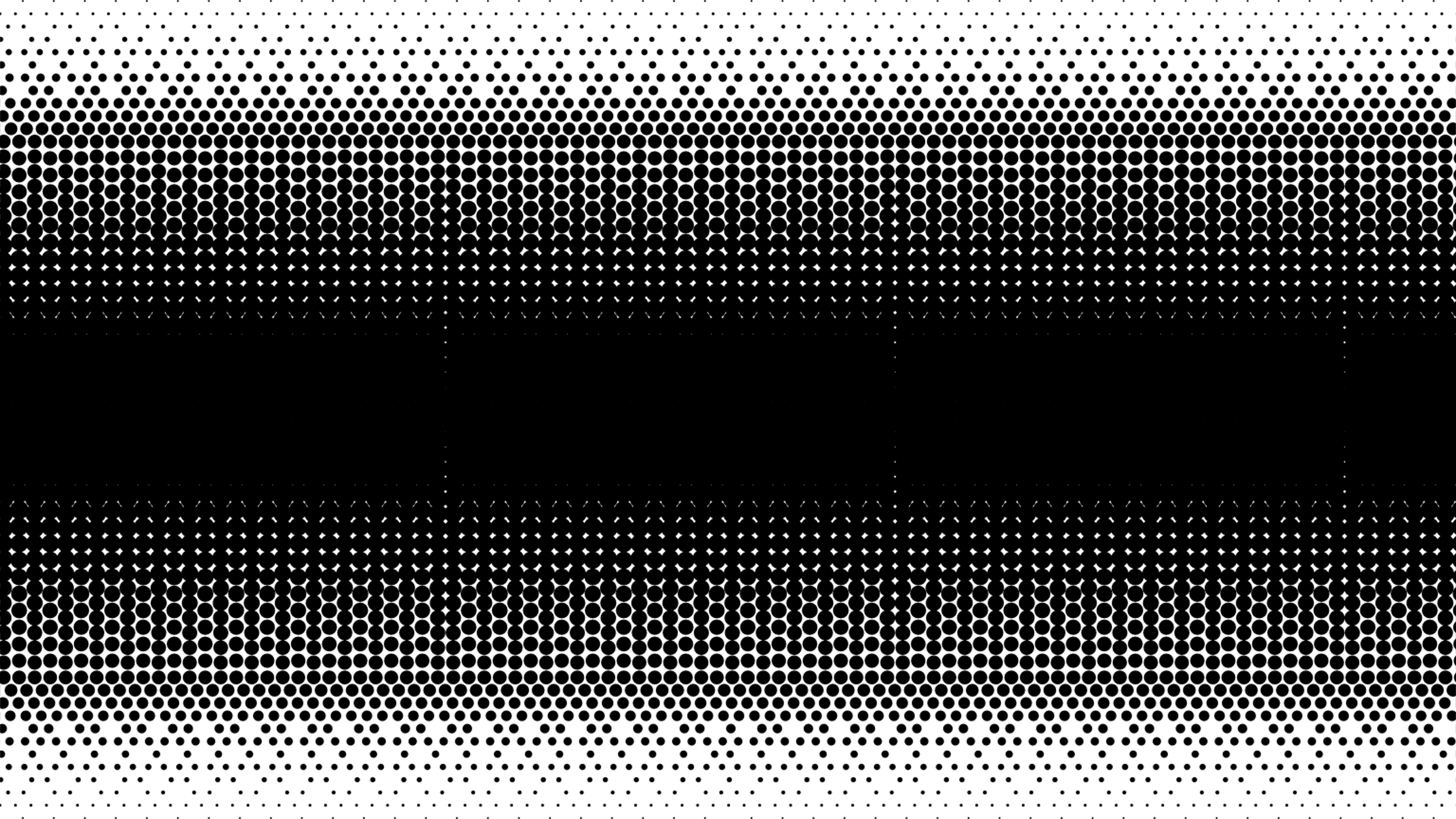 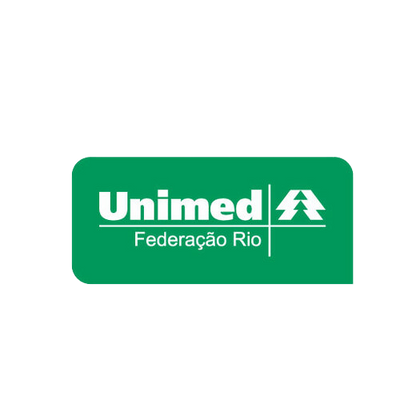 Evolução de acertos Unimed E
Junho/2022 - 37%
Agosto/2022 - 63%
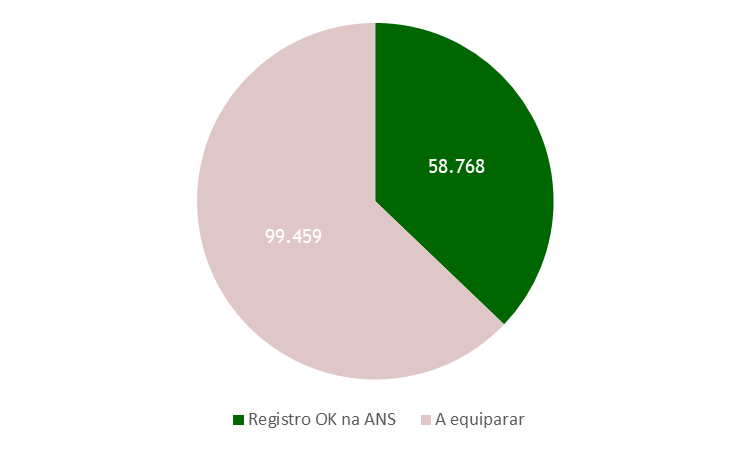 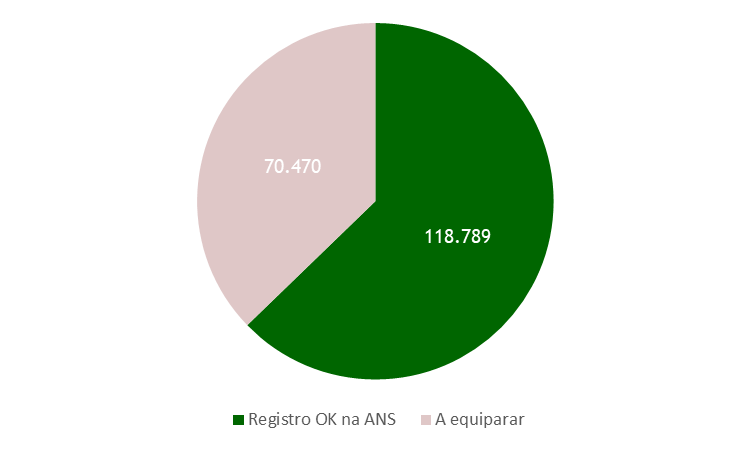 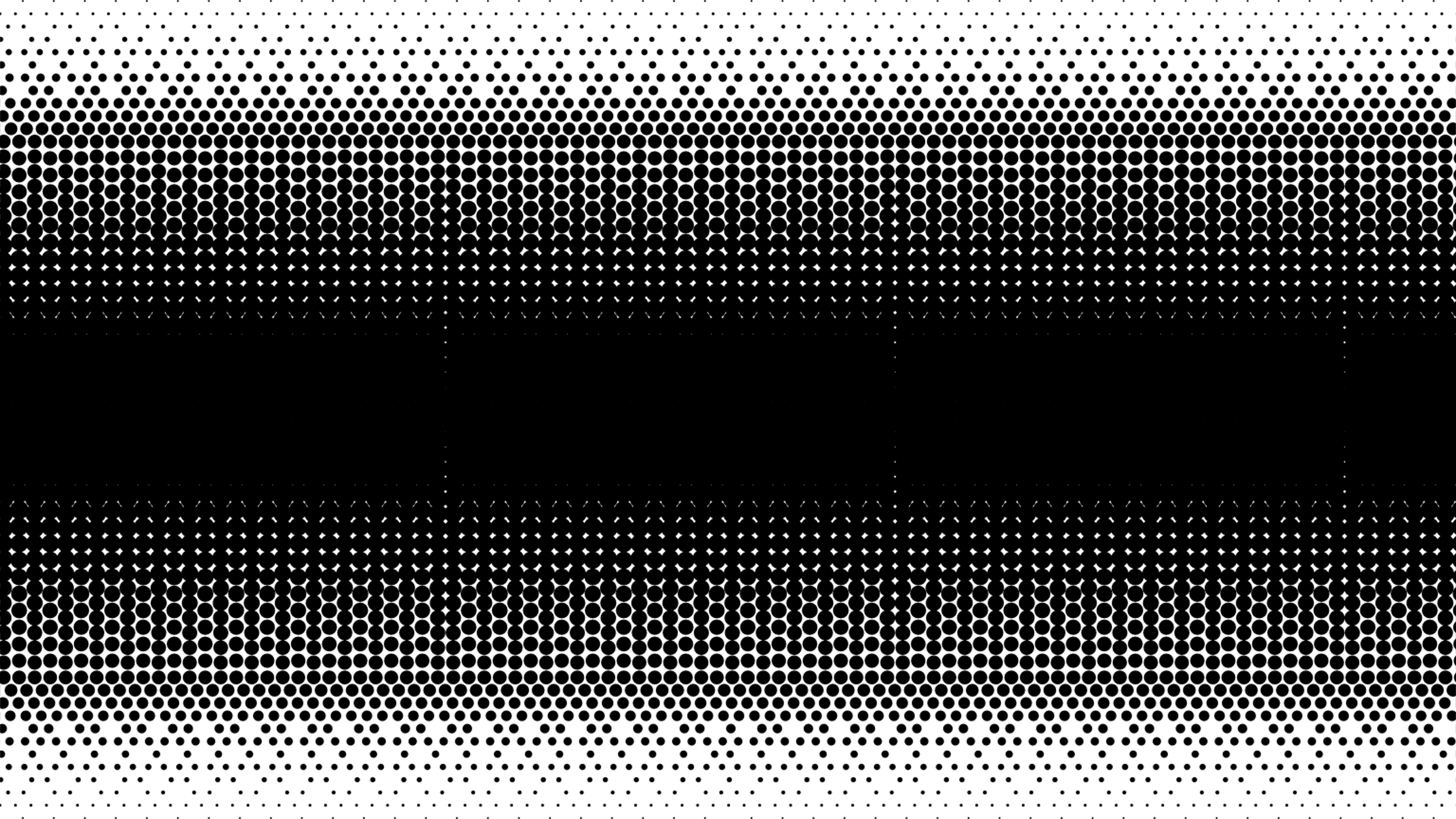 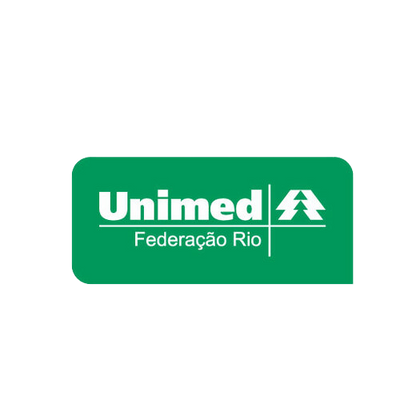 Evolução de acertos Unimed F
Outubro/2021 - 5%
Julho/2022 - 53%
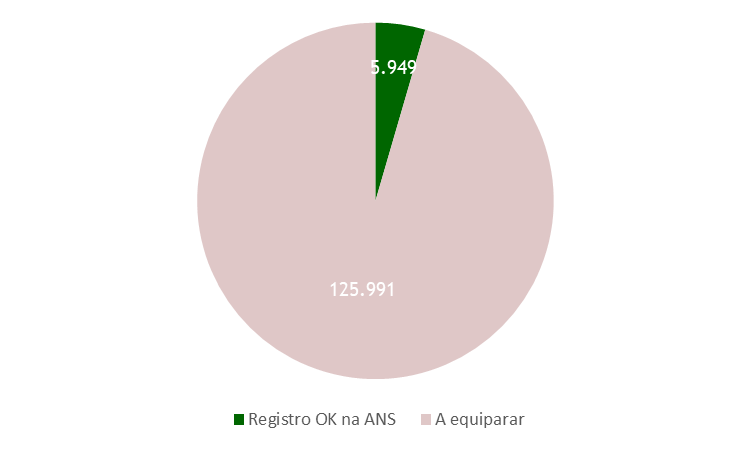 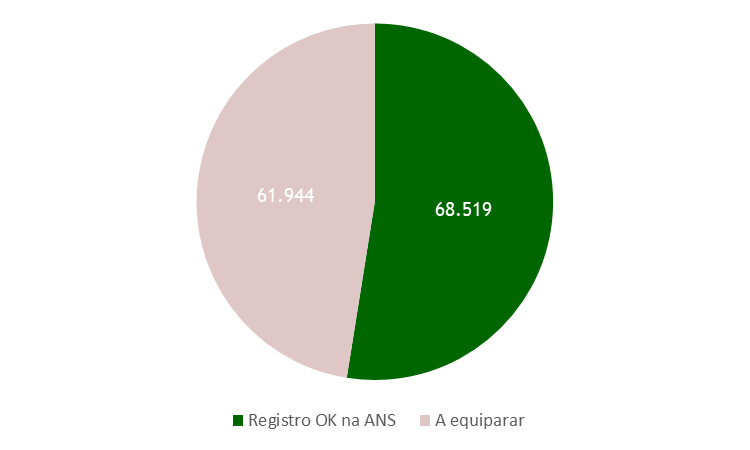 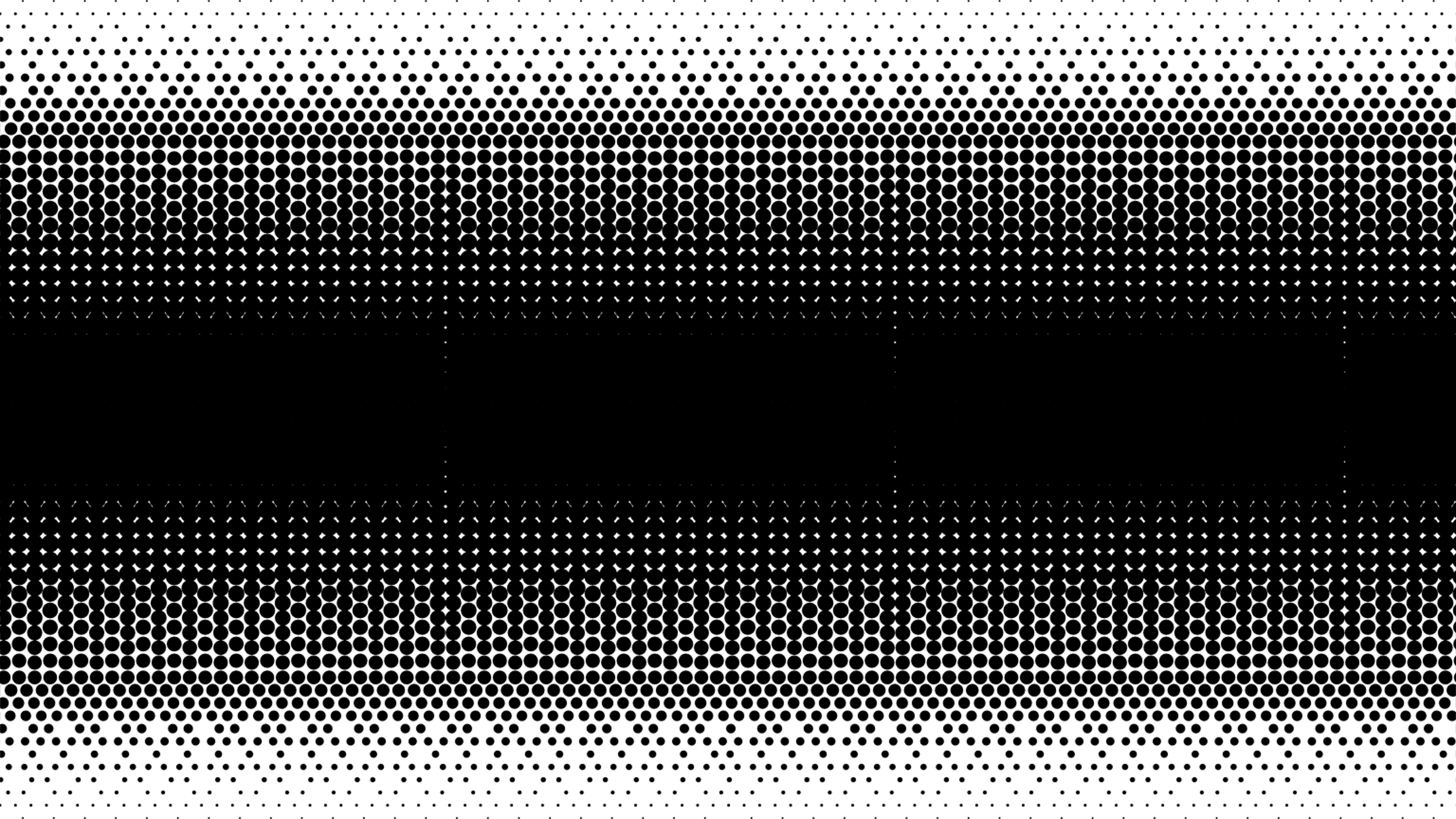 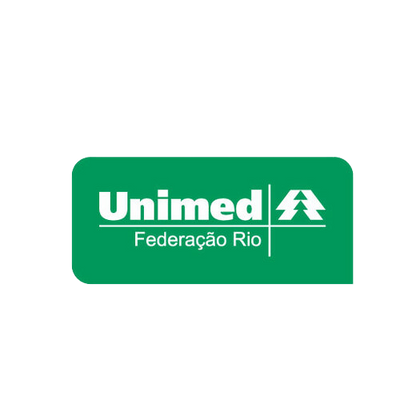 Evolução de acertos Unimed G
Junho/2022 - 21%
Agosto/2022 - 60%
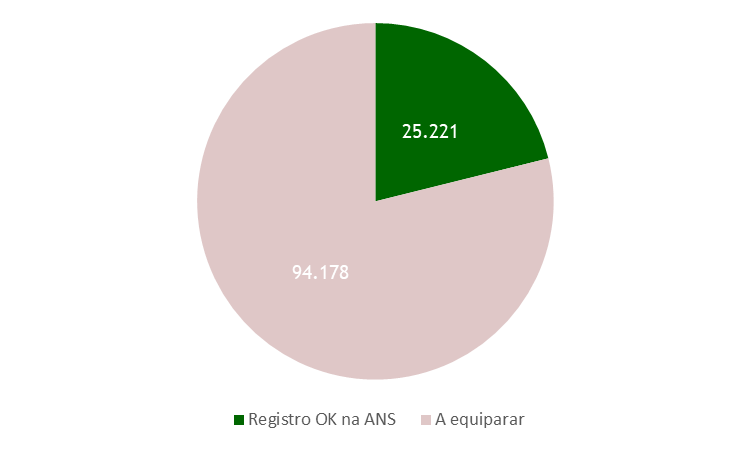 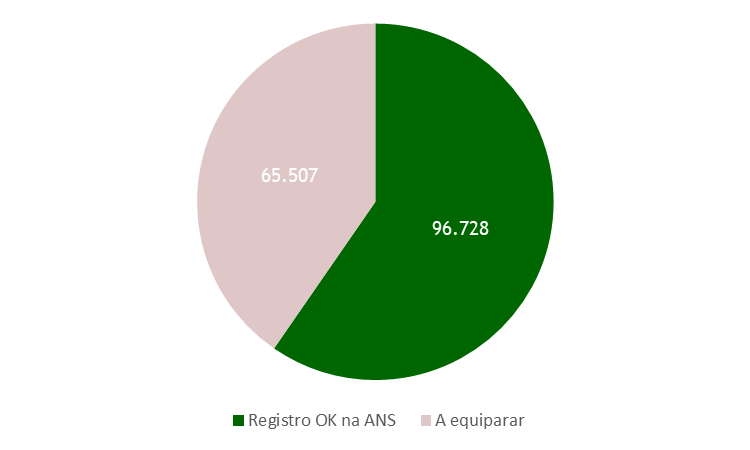 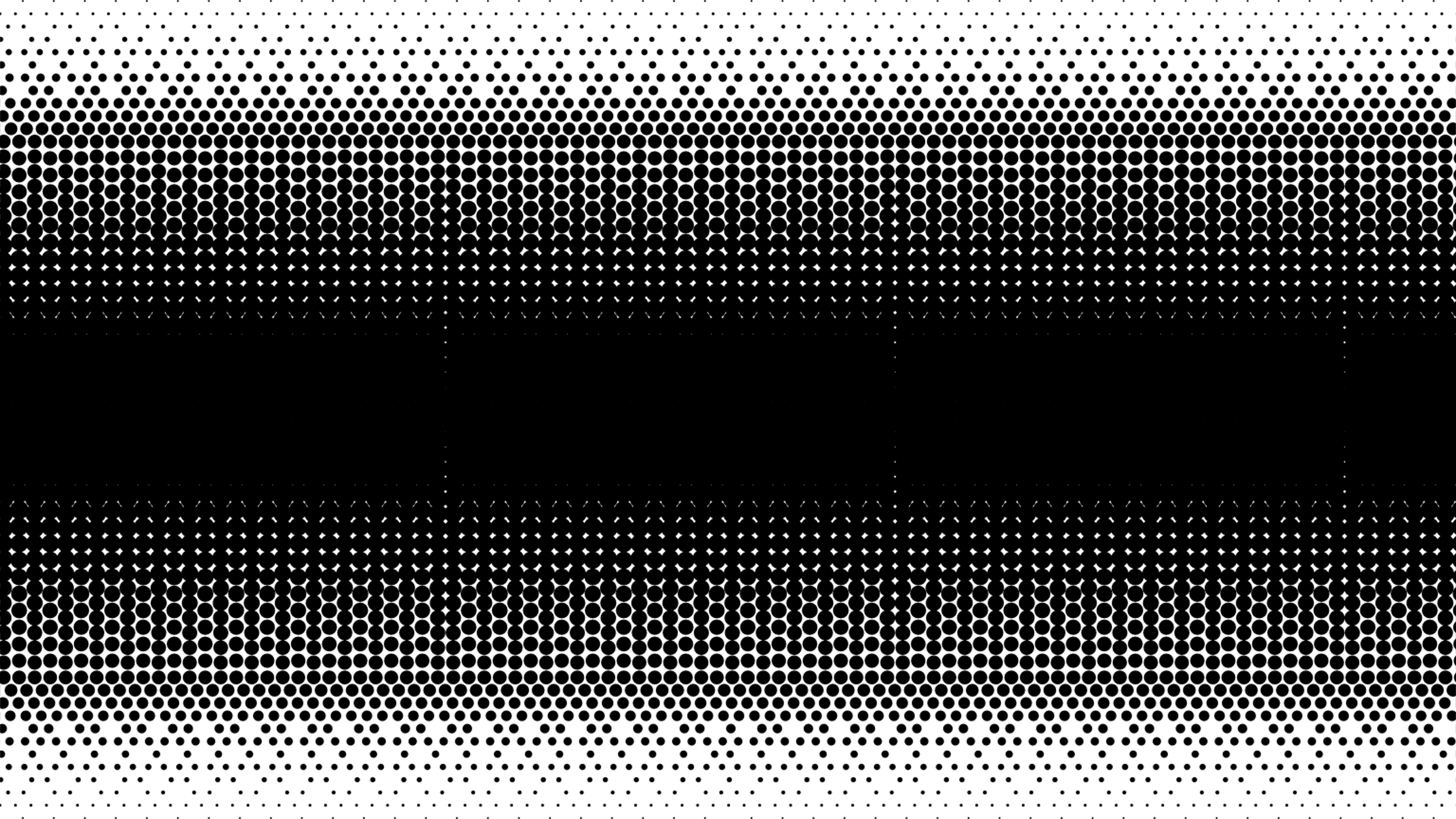 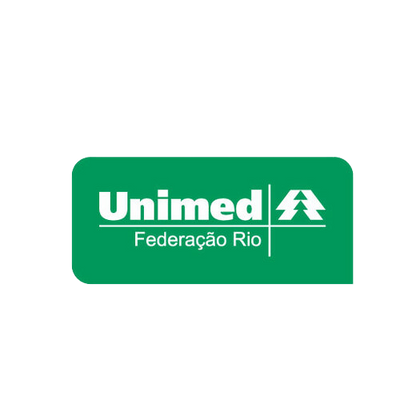 Evolução de acertos Unimed H
Junho/2022 - 29%
Agosto/2022 - 61%
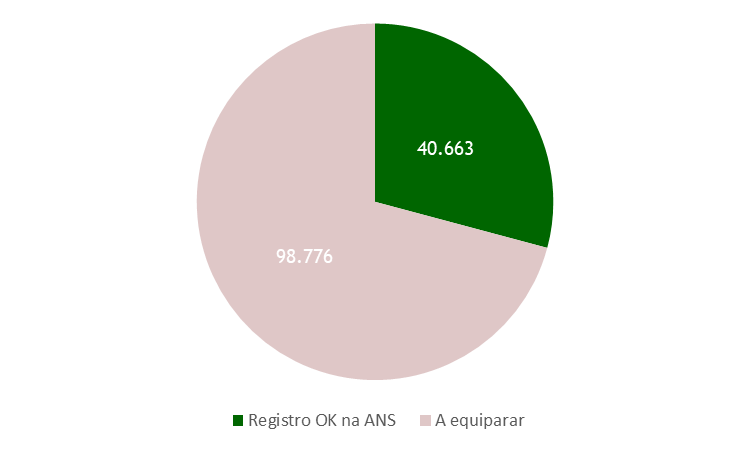 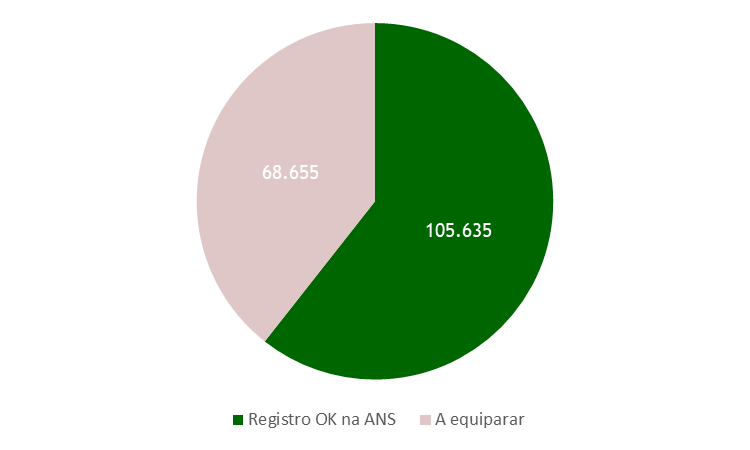 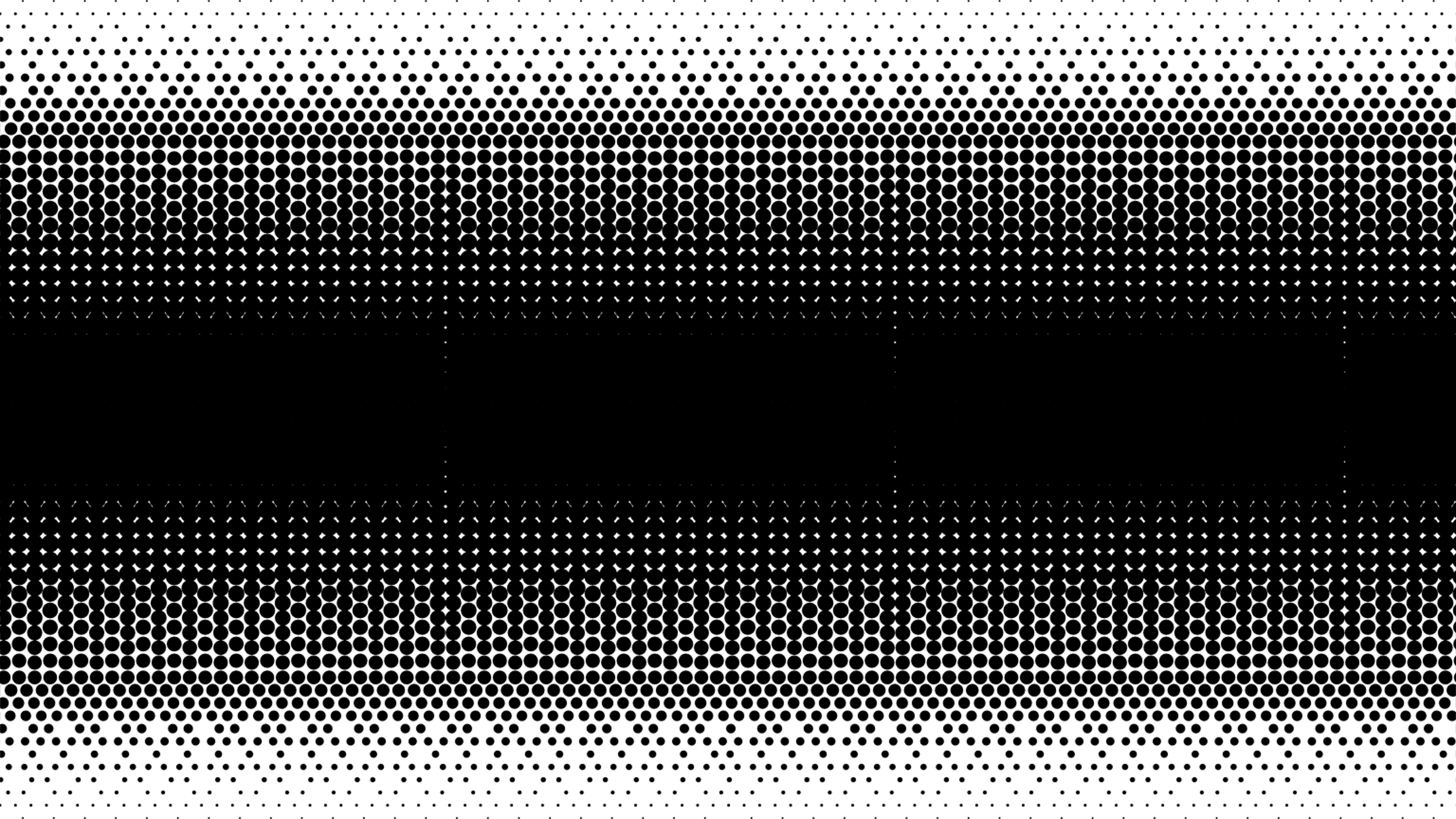 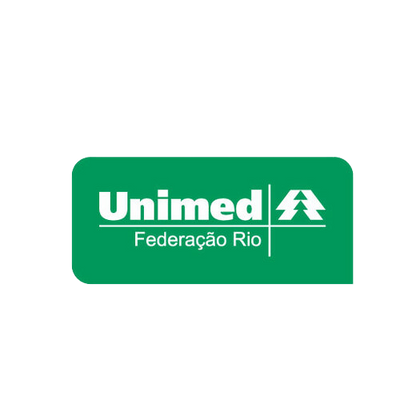 Evolução de acertos Unimed I
Novembro/2021 - 27%
Fevereiro/2022 - 89%
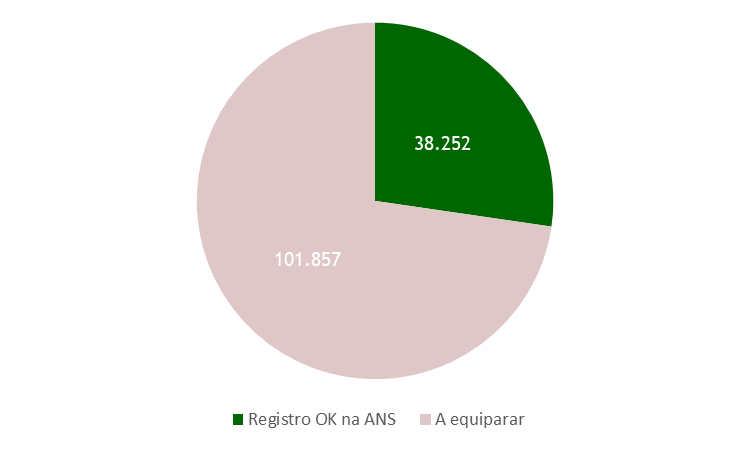 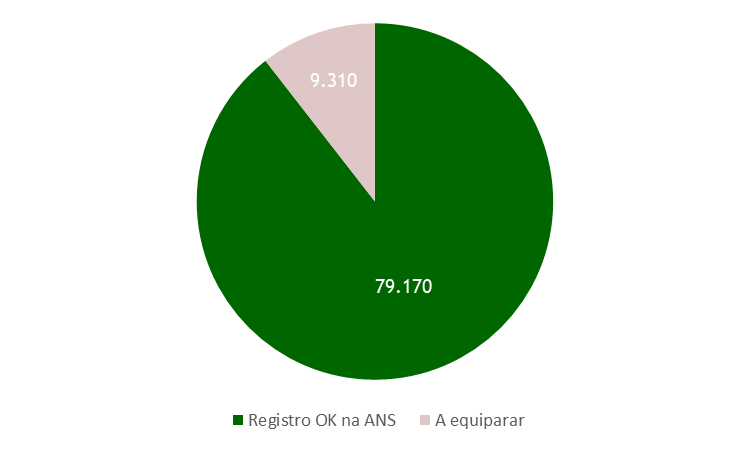 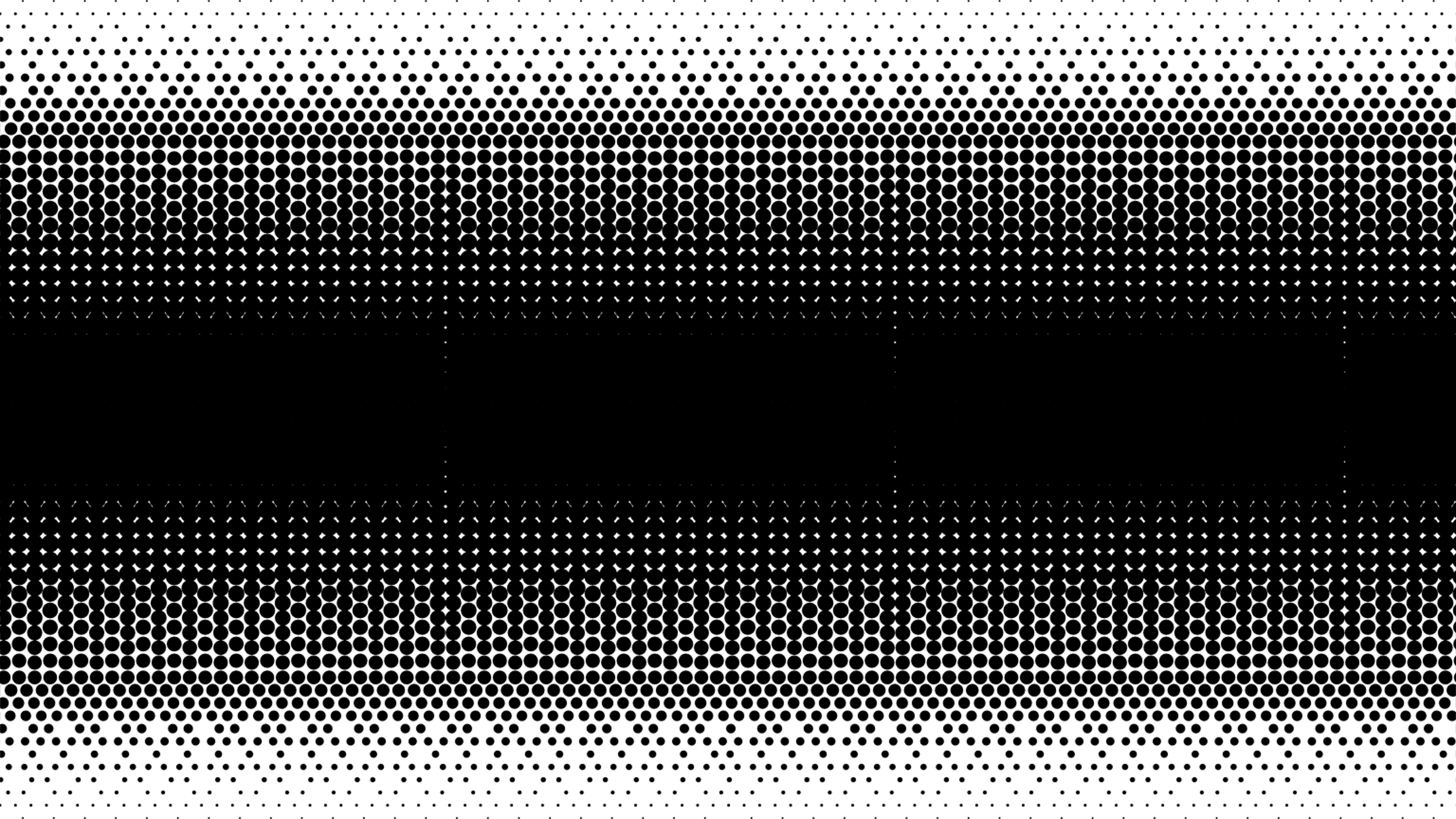 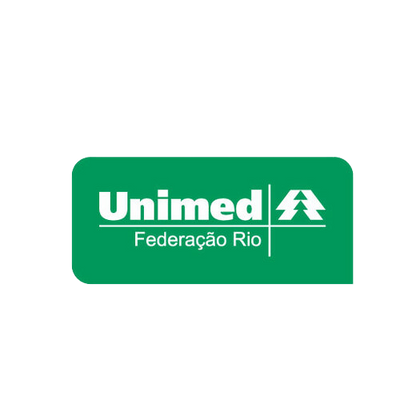 Evolução de acertos Unimed J
Junho/2022 - 36%
Agosto/2022 - 74%
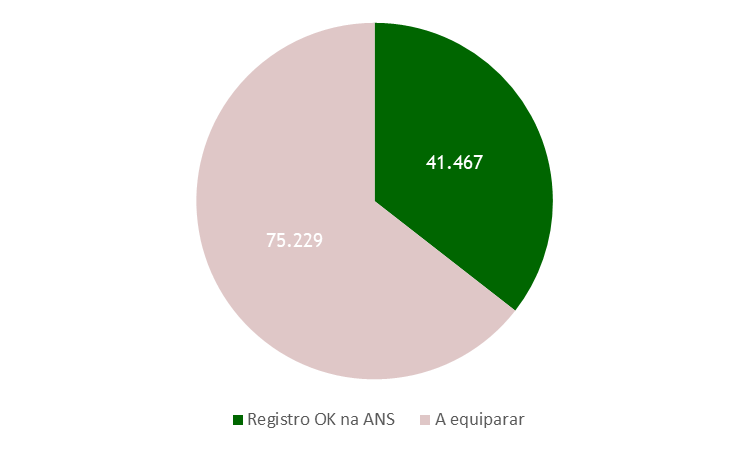 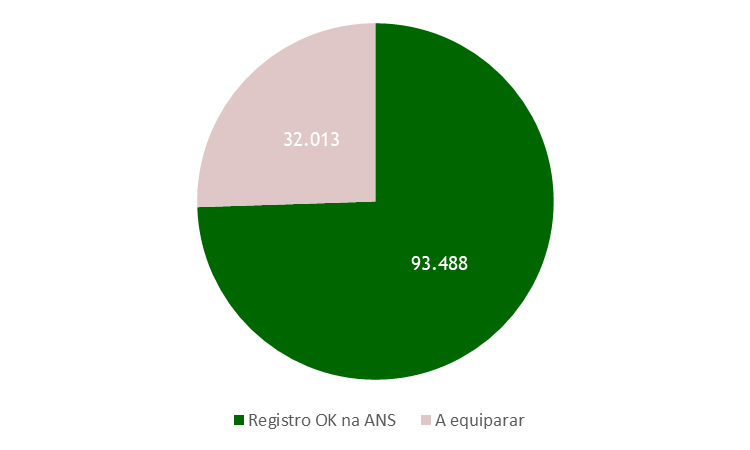 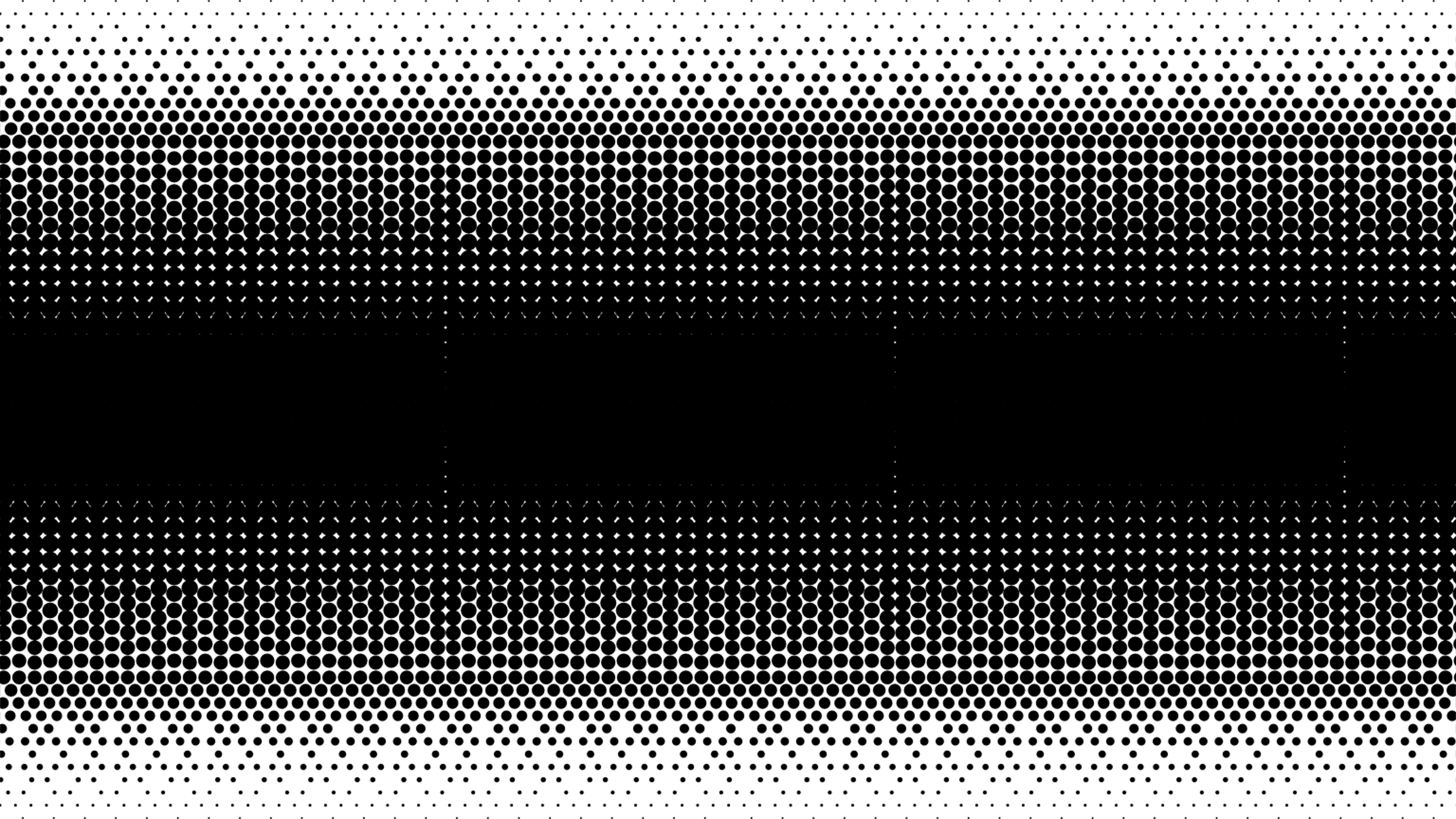 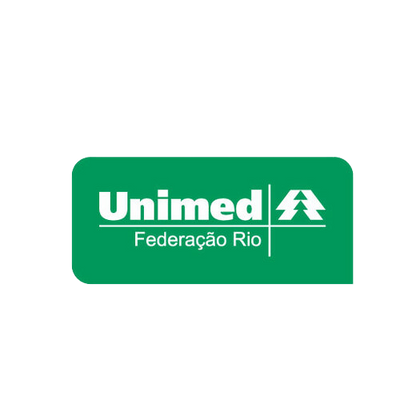 Evolução de acertos Unimed K
Outubro/2021 - 20%
Julho/2022 - 70%
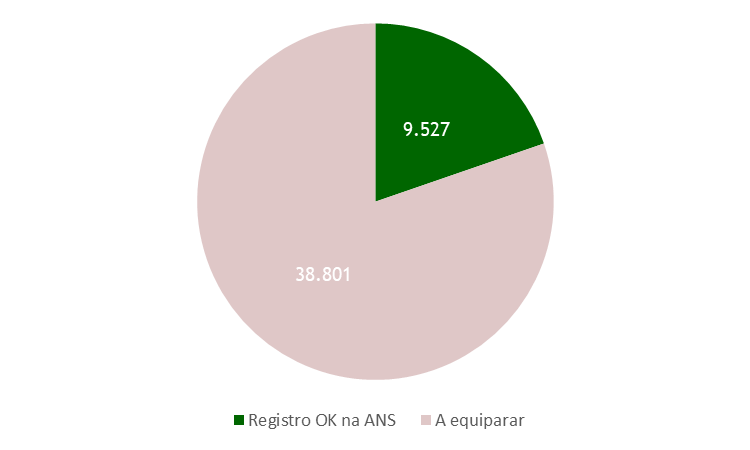 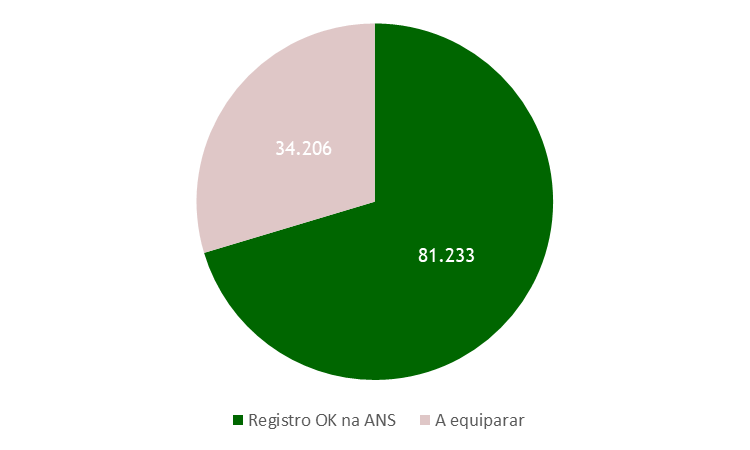 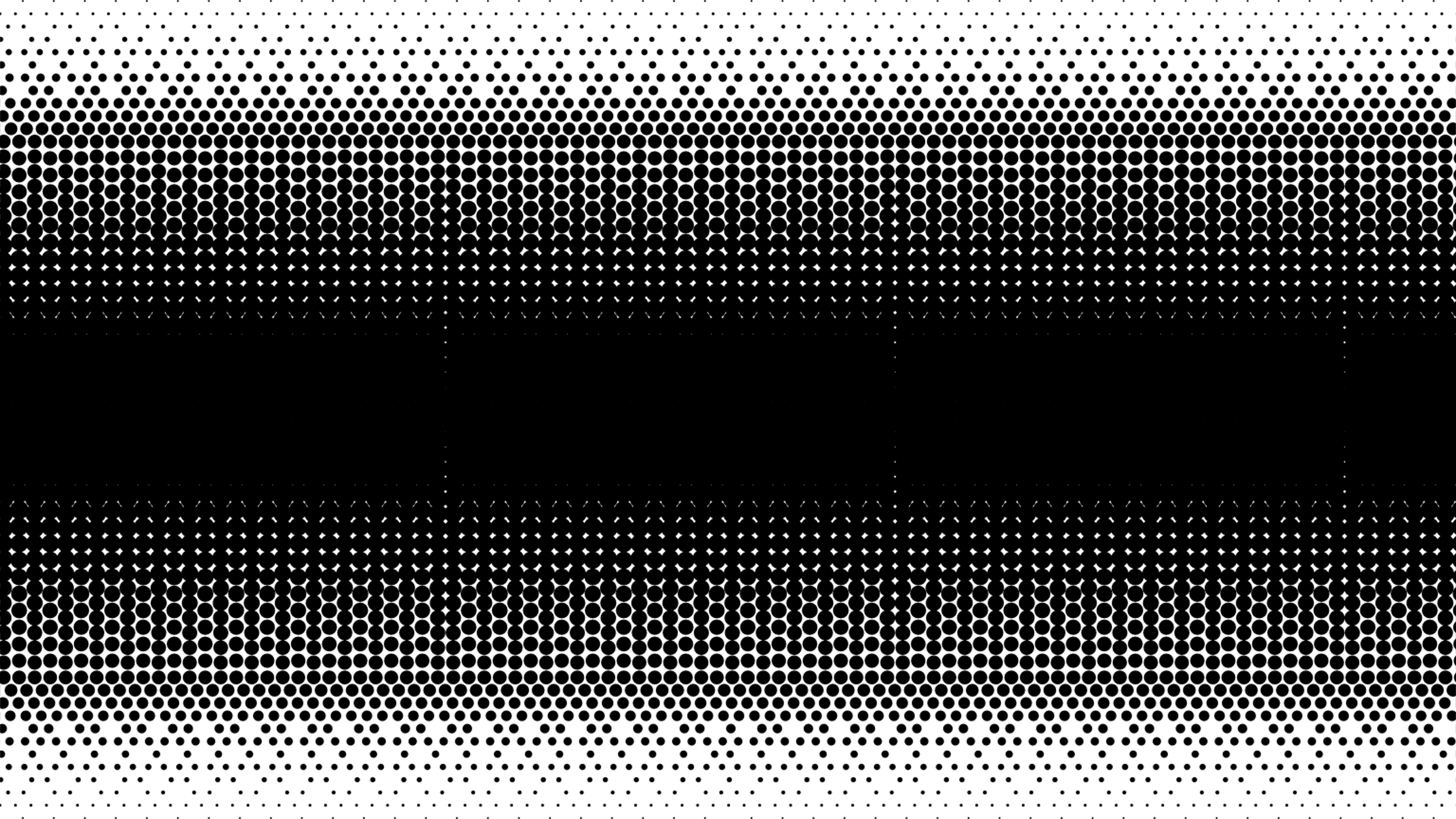 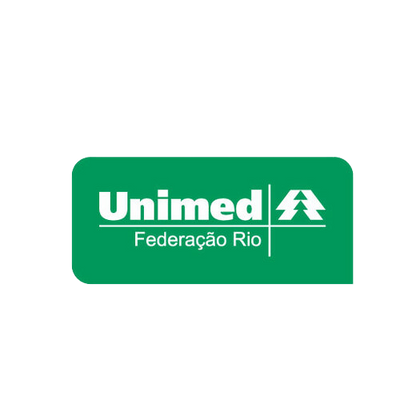 Comparativo compilado da rede das Singulares do estado do RJ com o sistema SIR/RPS
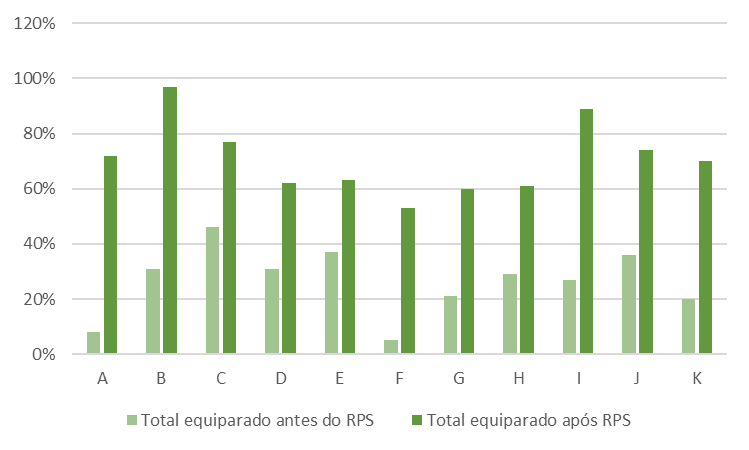 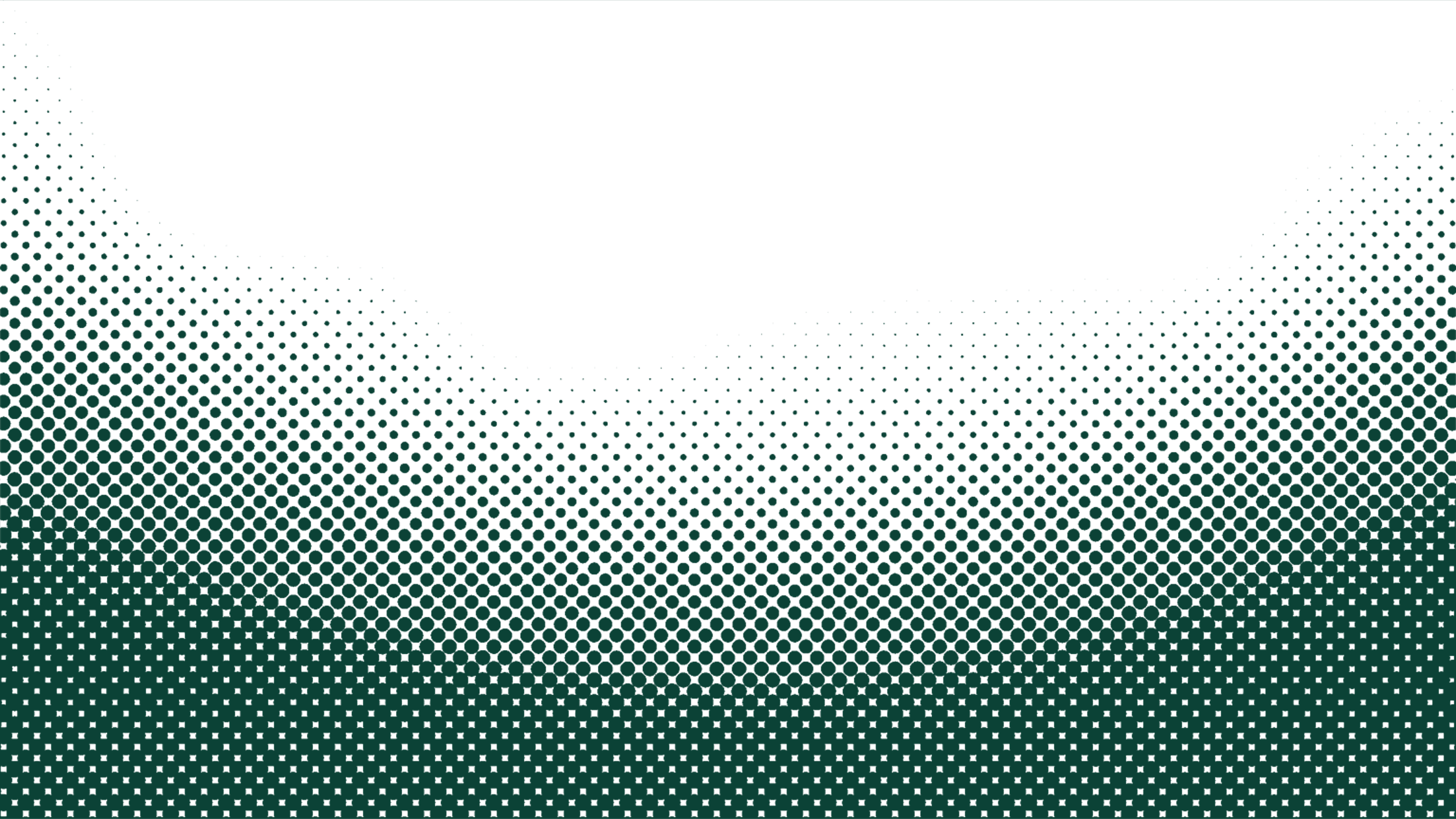 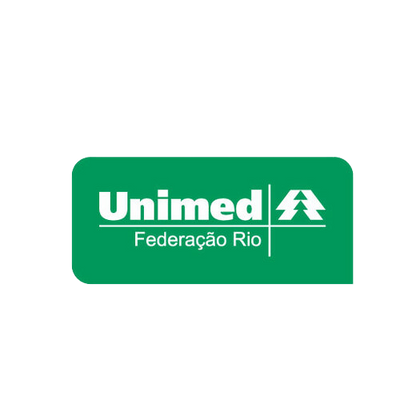 Obrigada!
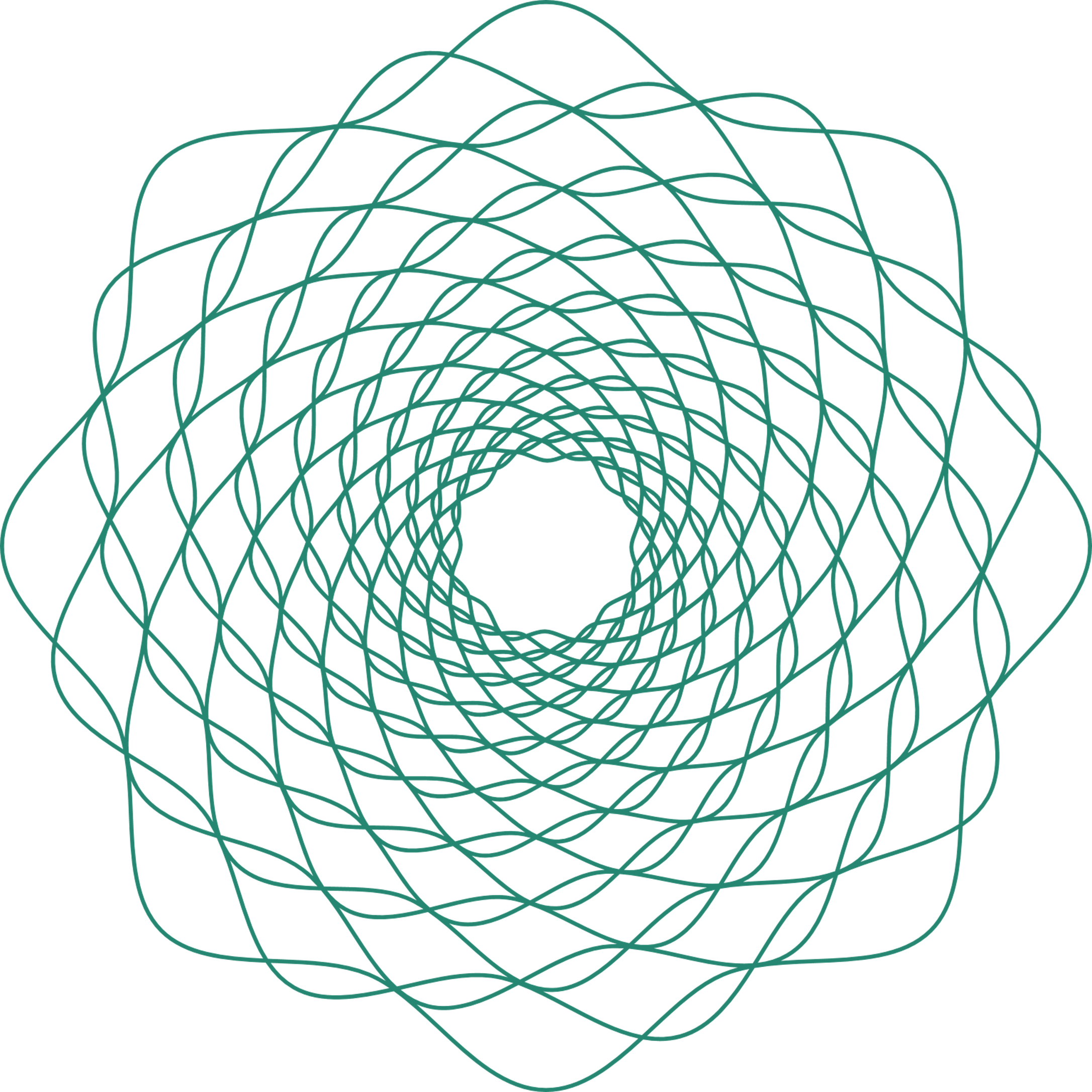 Ana Paula Polli
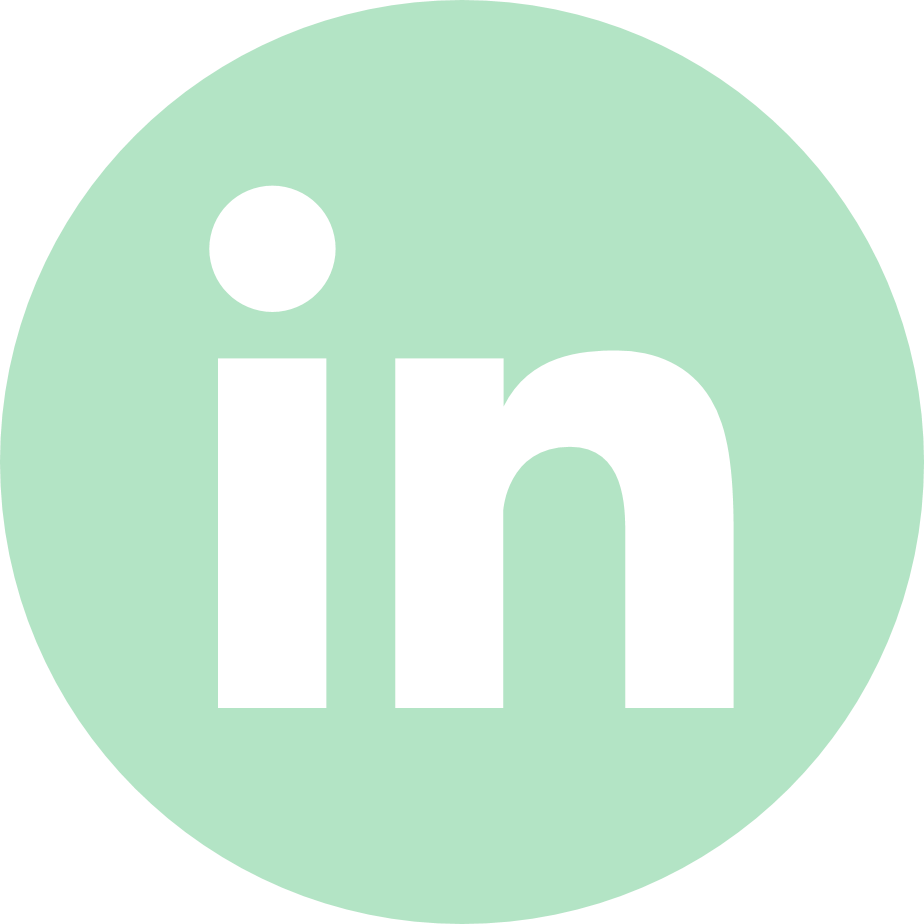 Gerência de Regulação
regulacao@unimedrj.coop.br